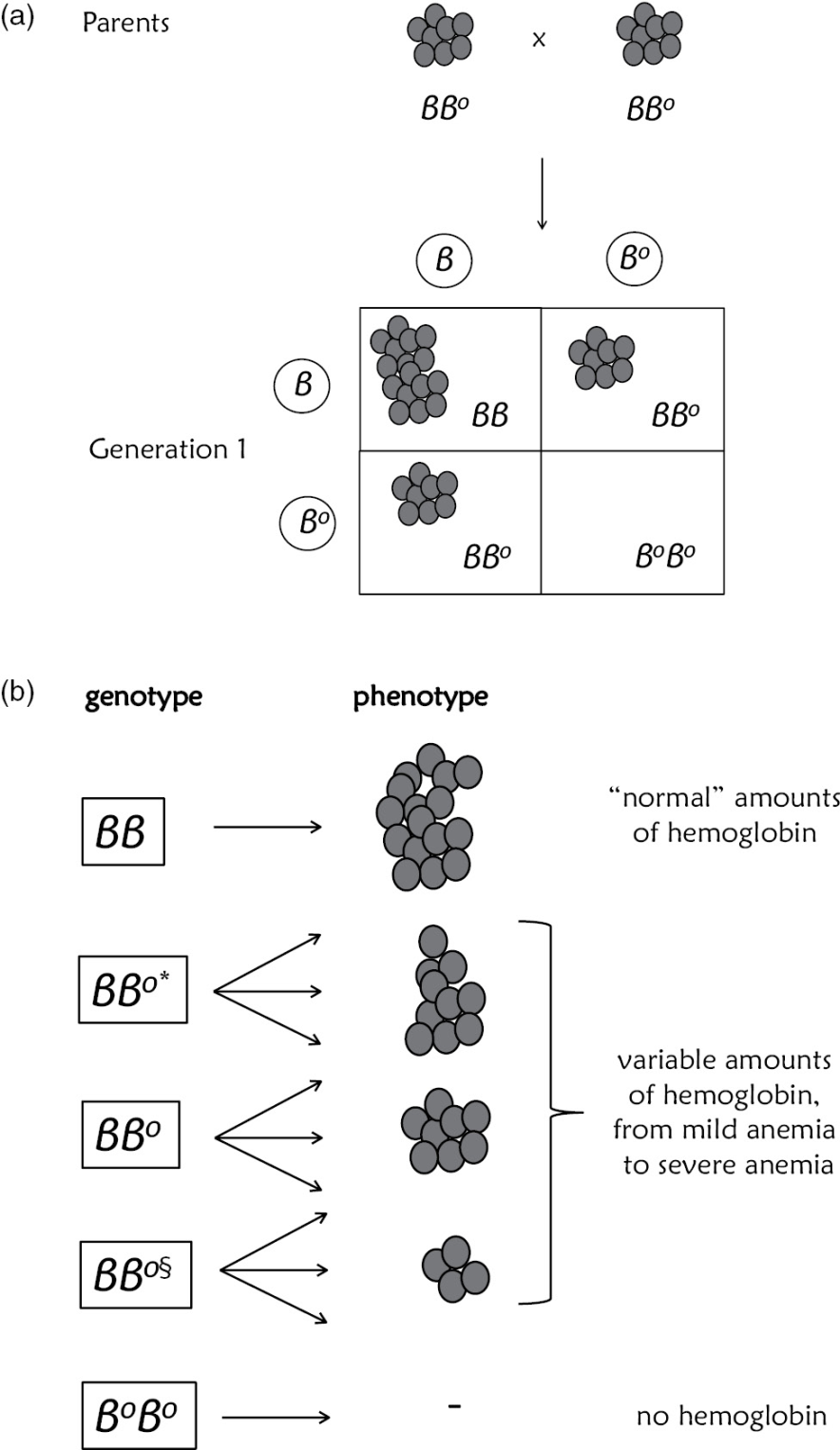 Figure 7.1
Figure 7.2
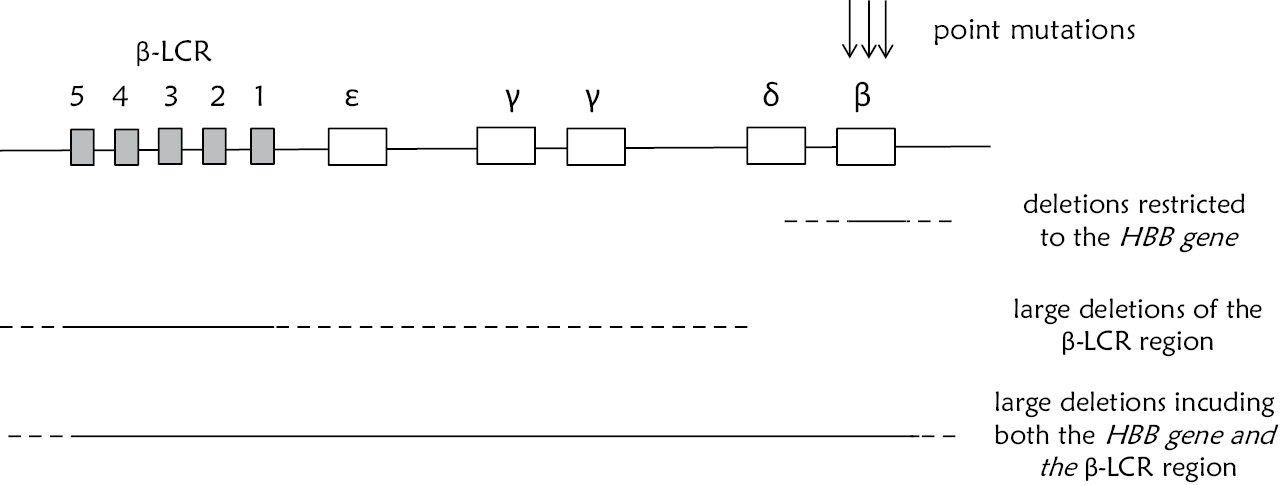 Figure 7.3
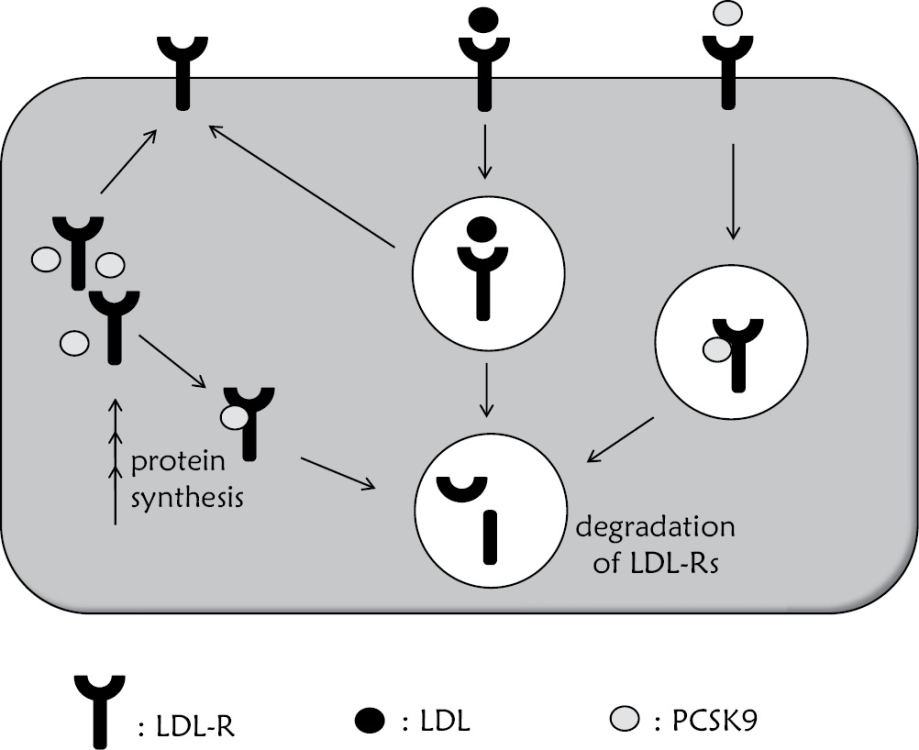 Figure 7.4
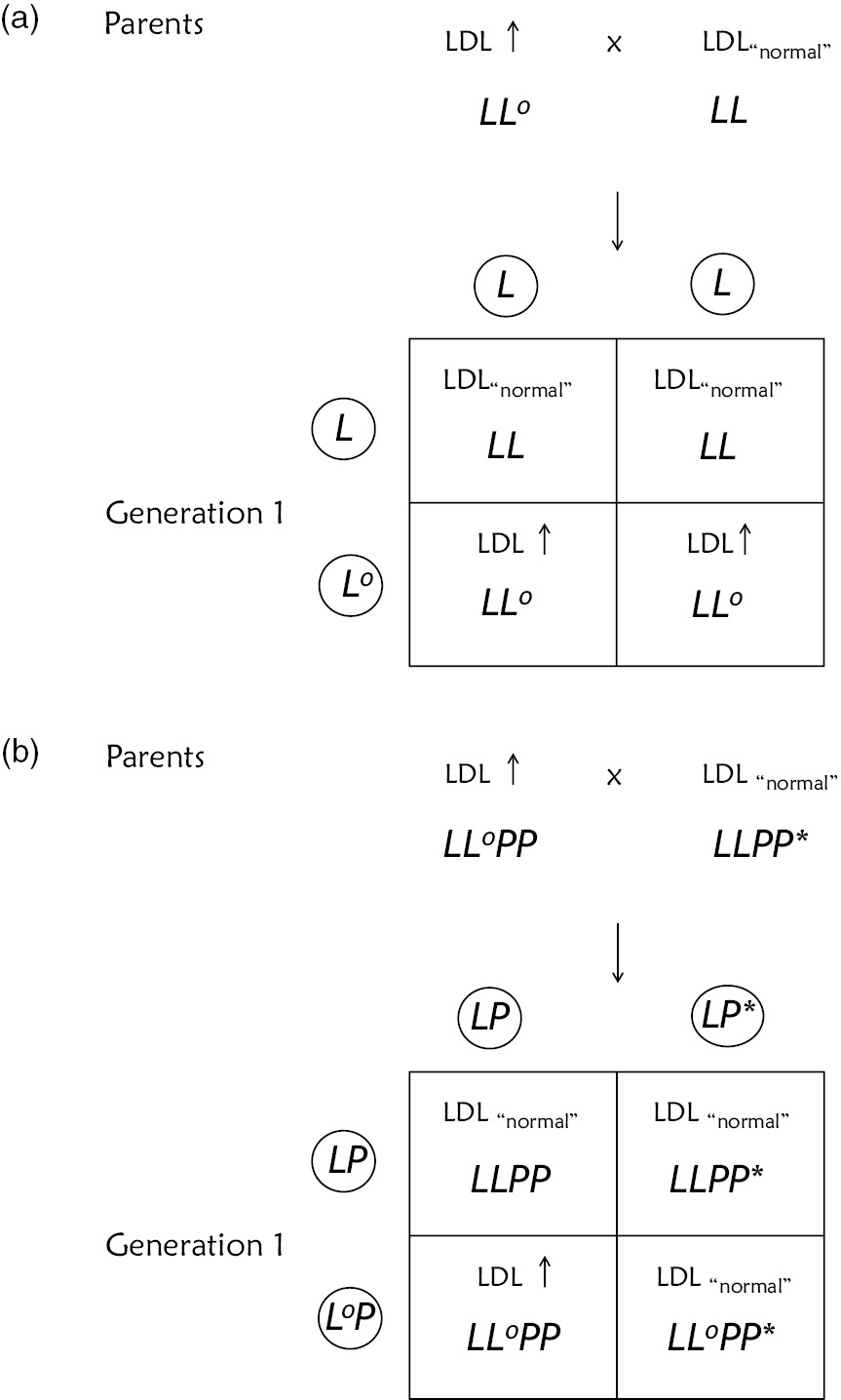 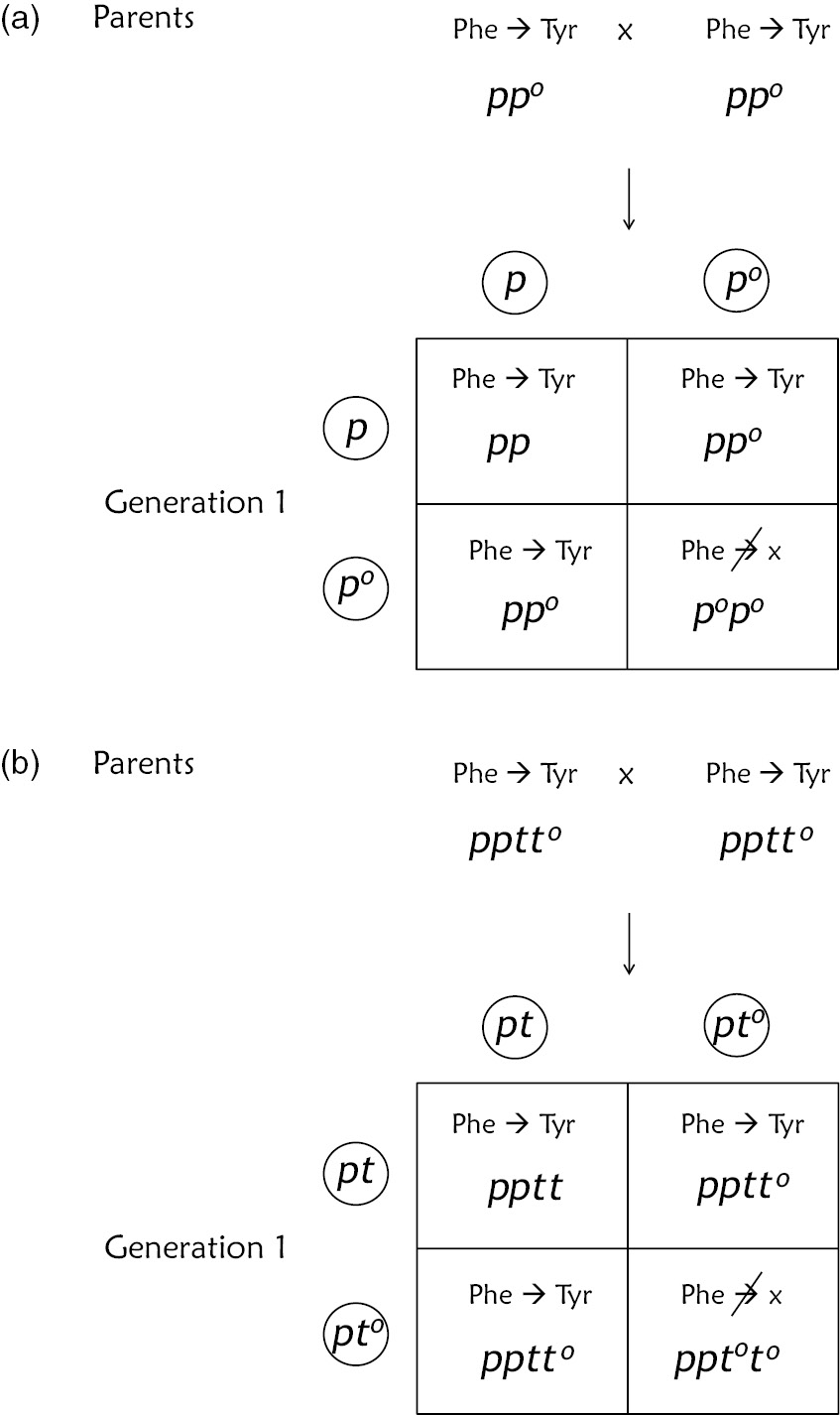 Figure 7.5
Figure 7.6
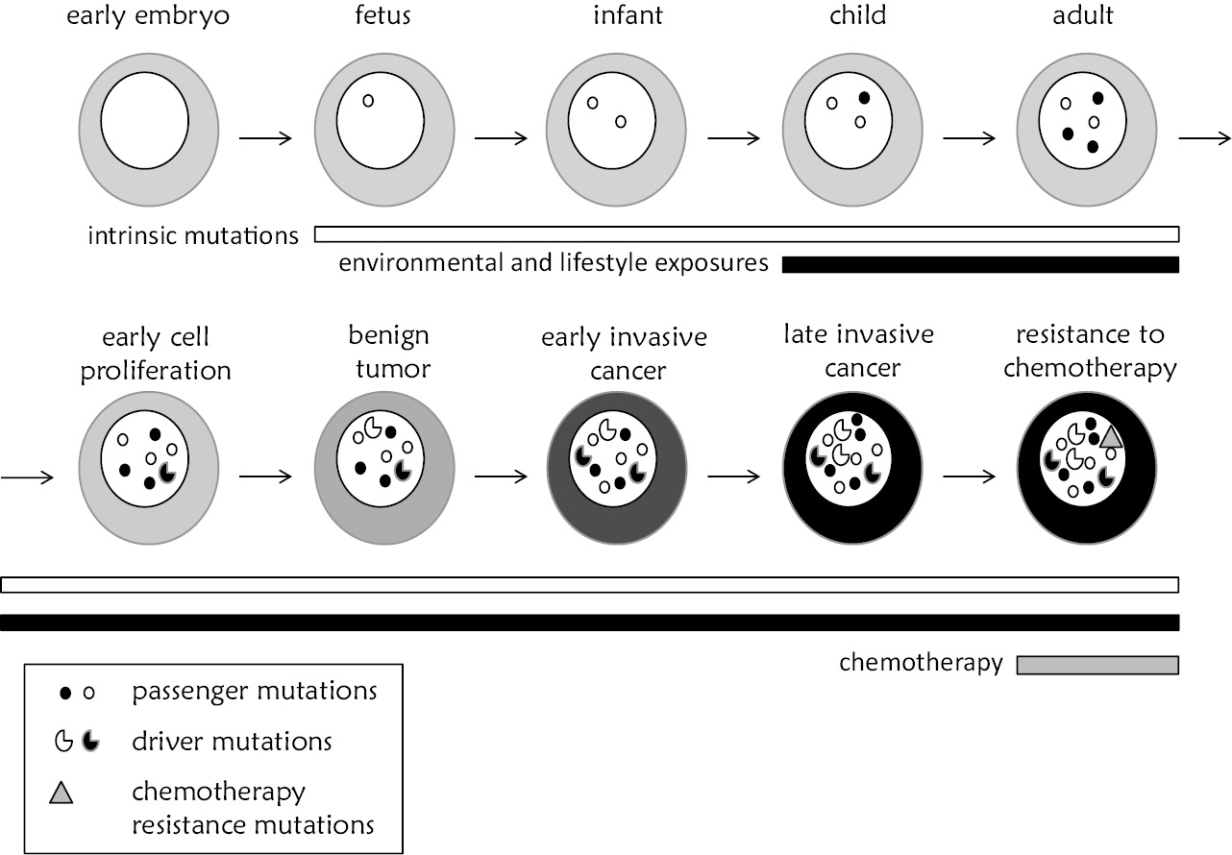 Figure 7.7
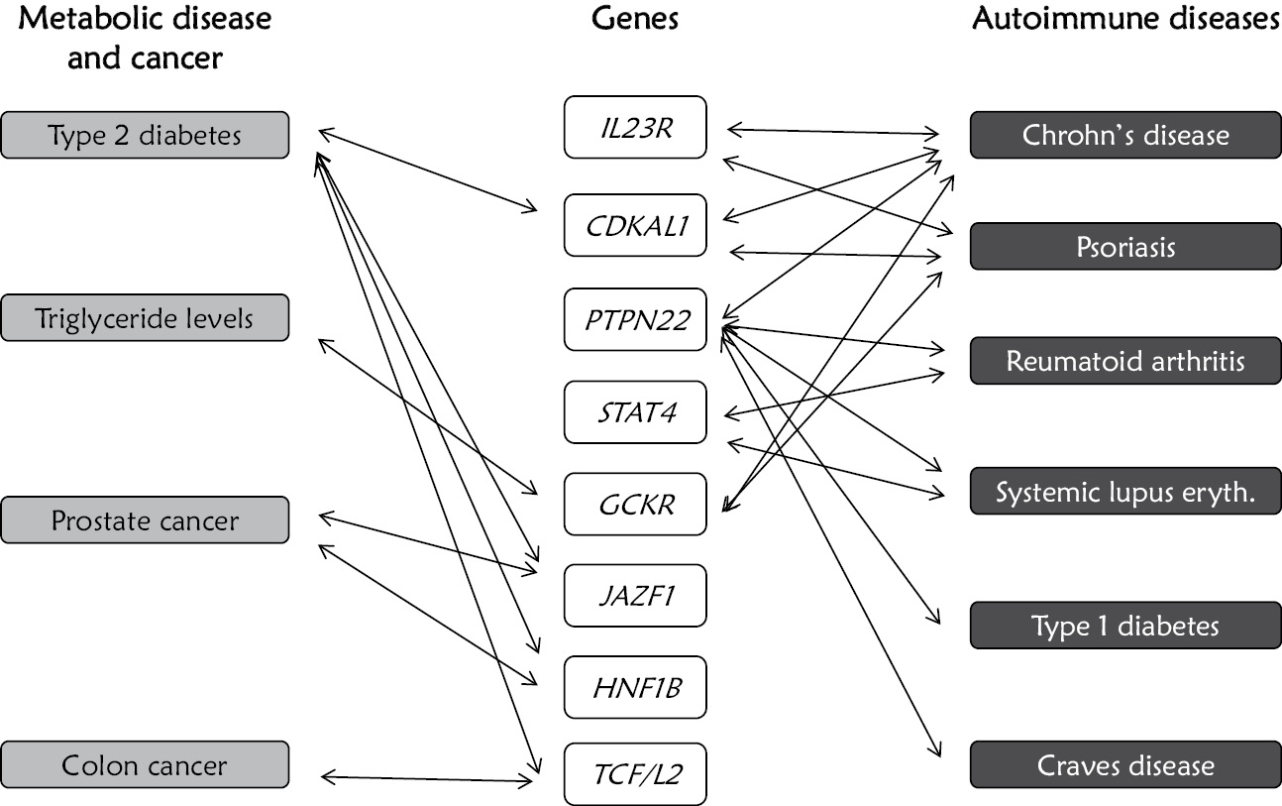 Figure 7.8
Due to copyright restrictions, this figure is not available online.